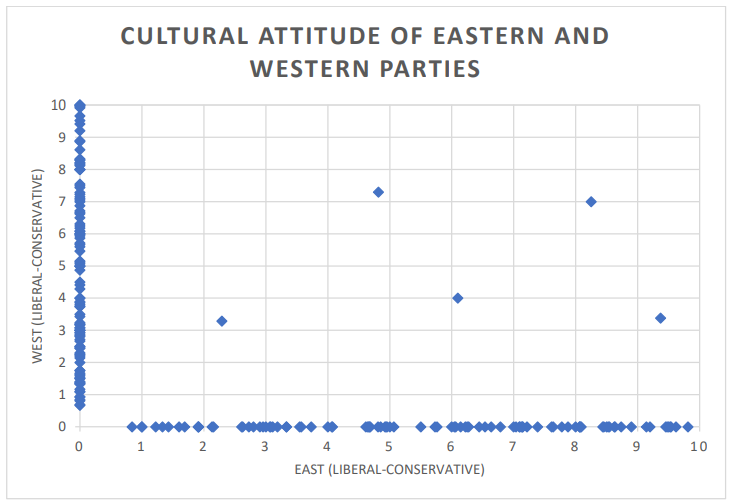 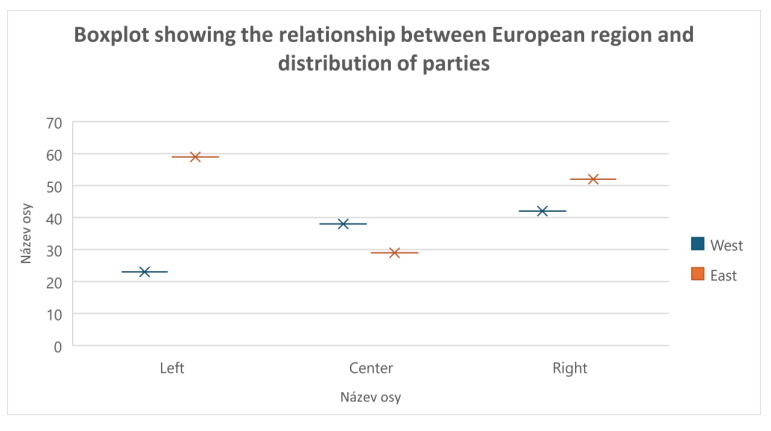 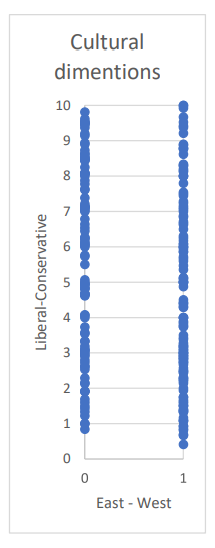 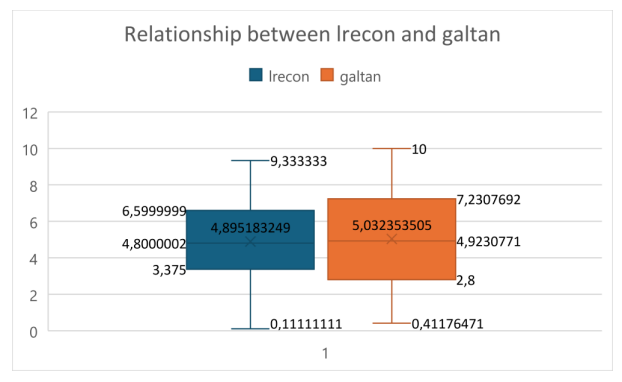 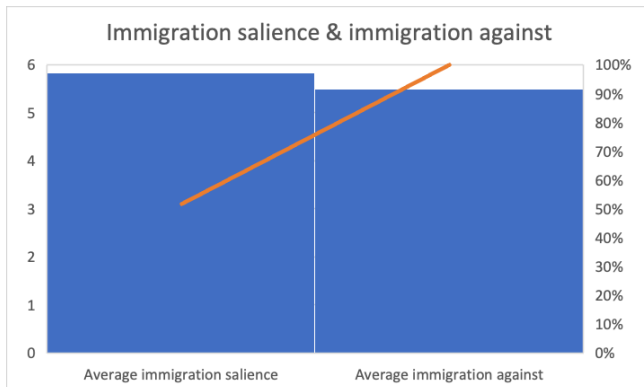 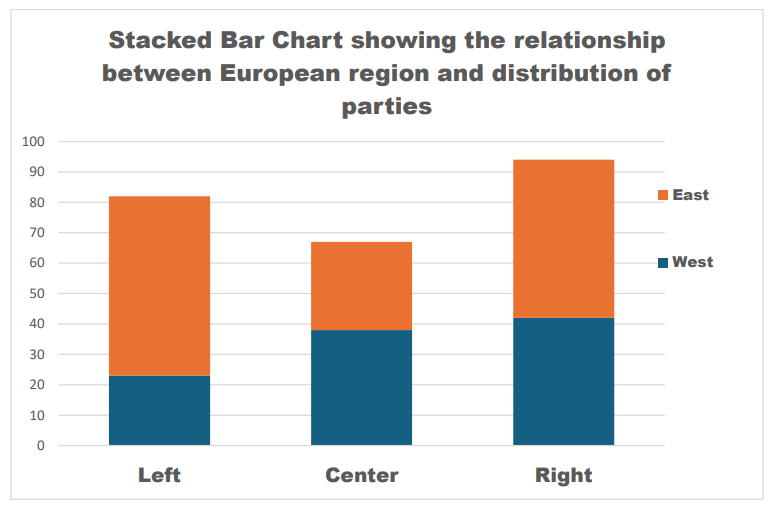 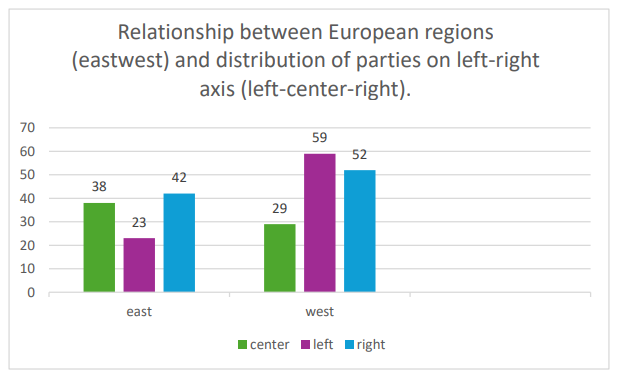 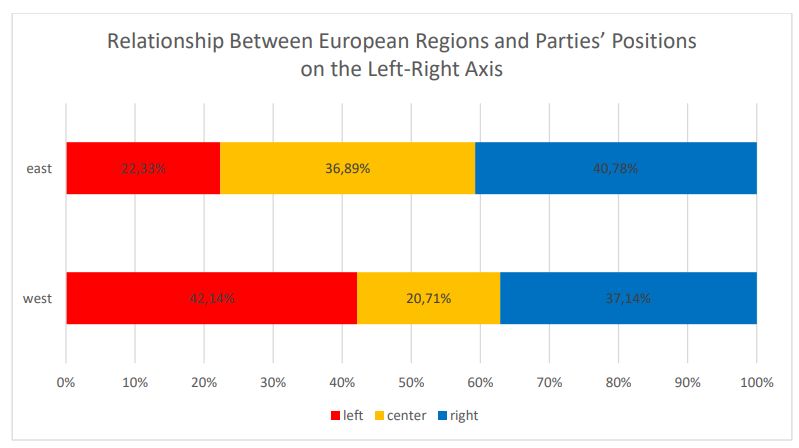 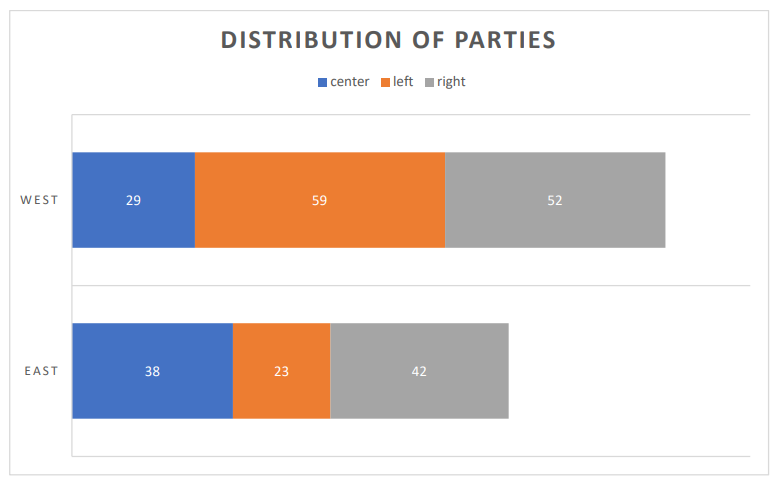 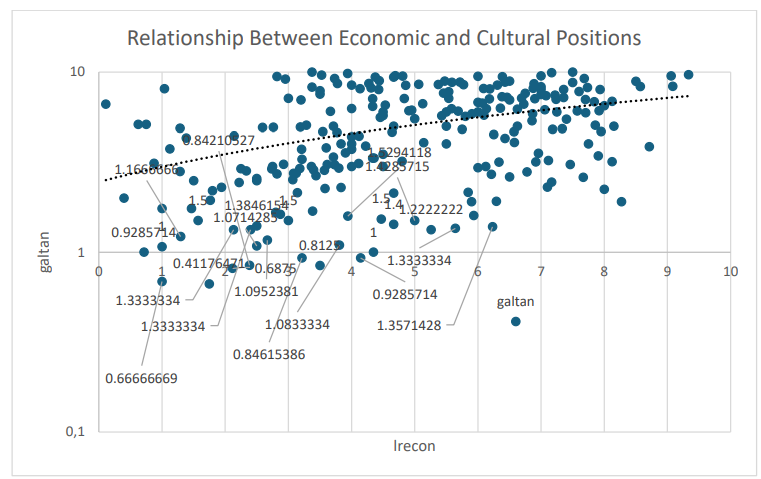 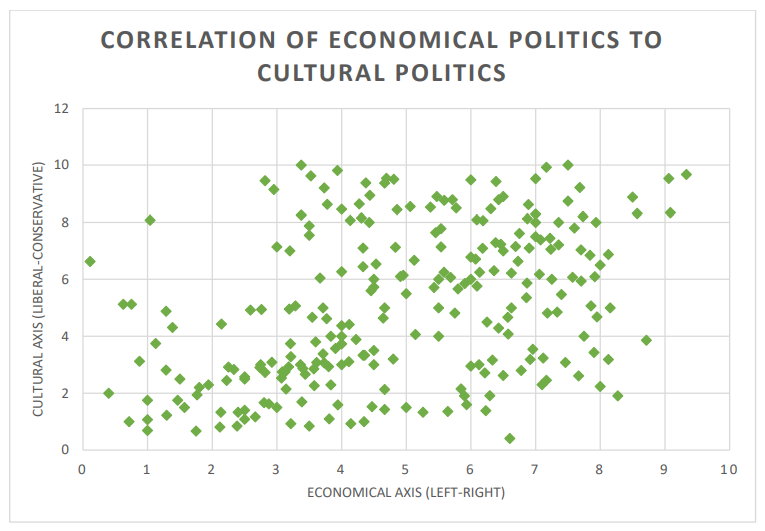 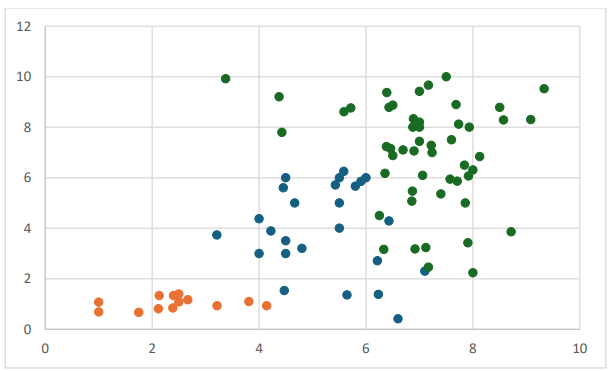 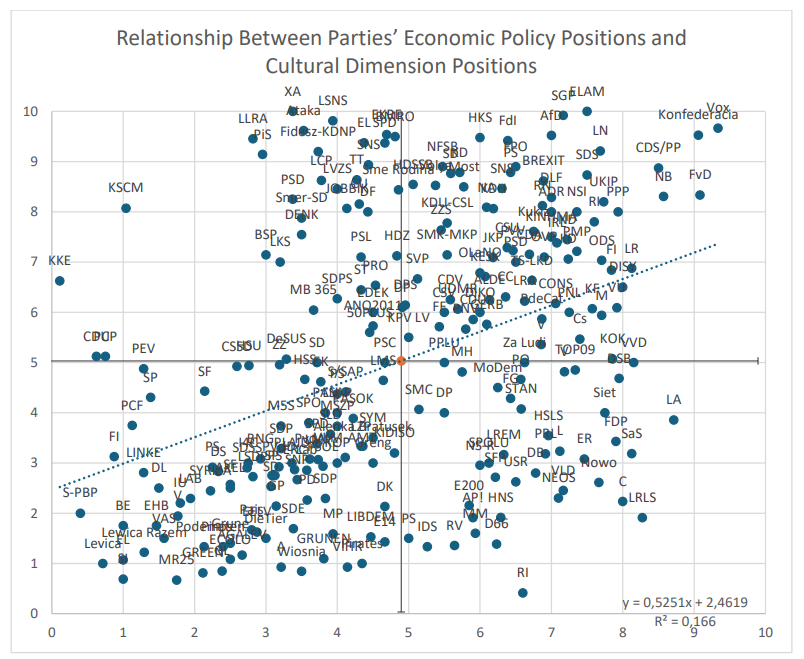 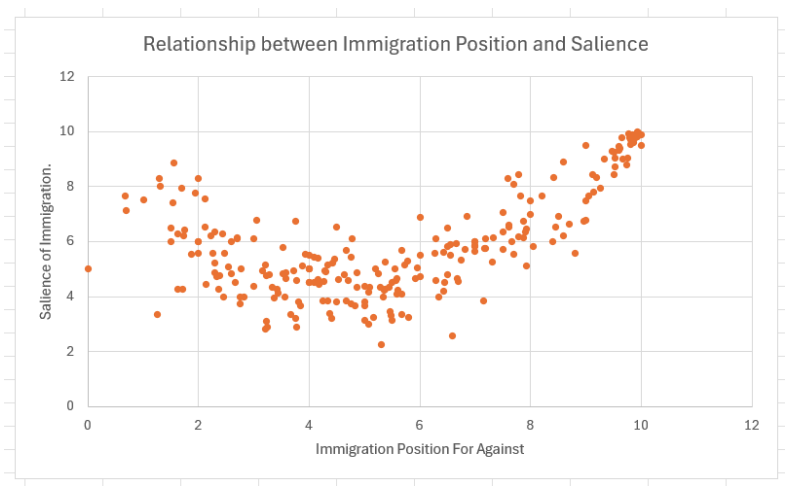 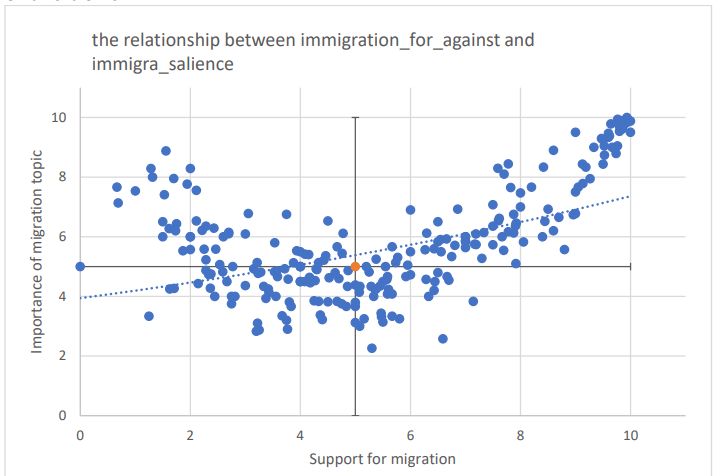 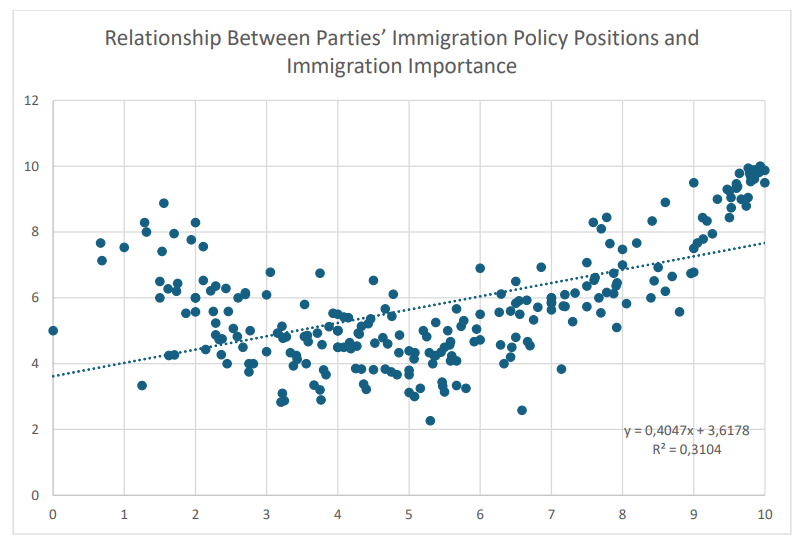 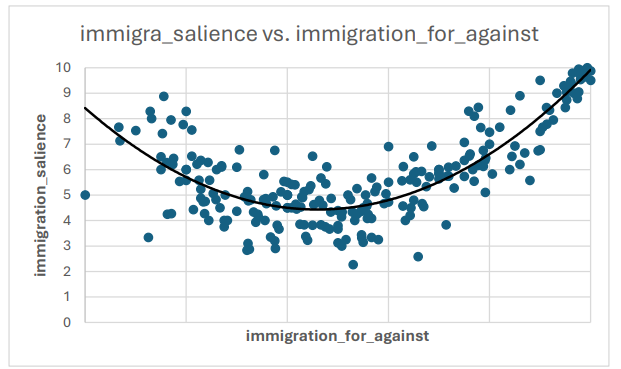 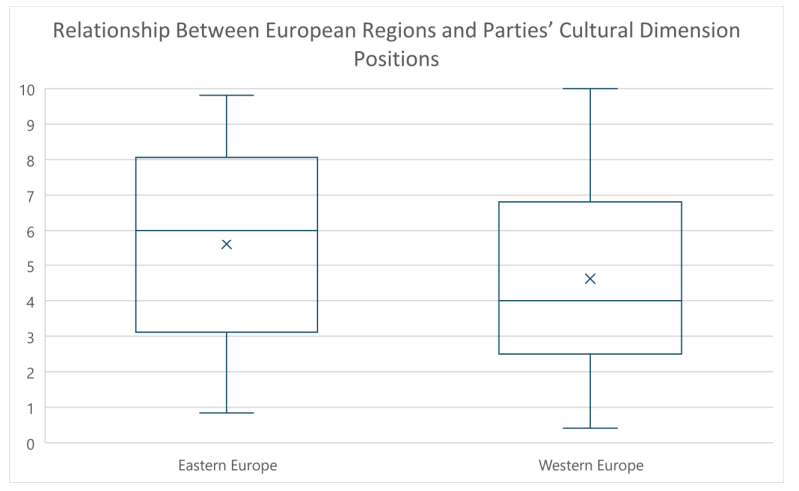 Time data
Continuity  - temperature, party support
Discontuinity – elections

Data: Annualy, monthly, daily, (hours, minutes, seconds)
Iregular: elections, exams, conflicts

Easy to find spurios correlation
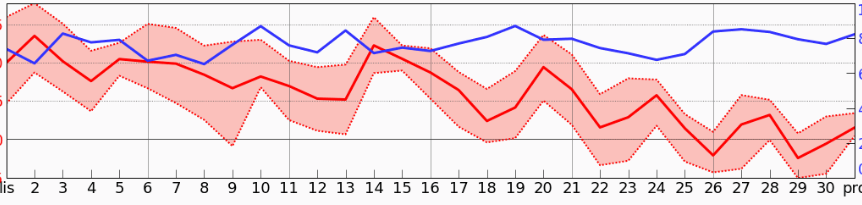 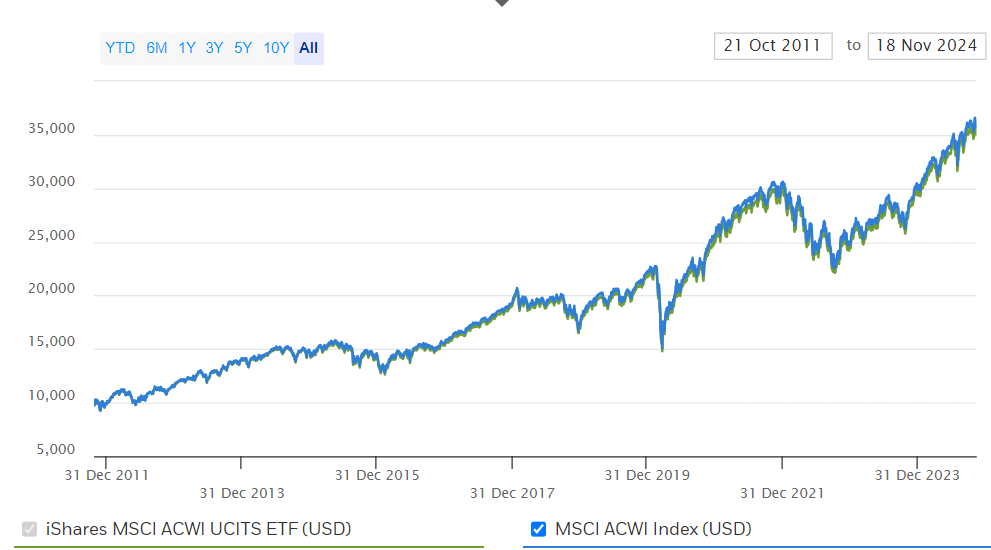 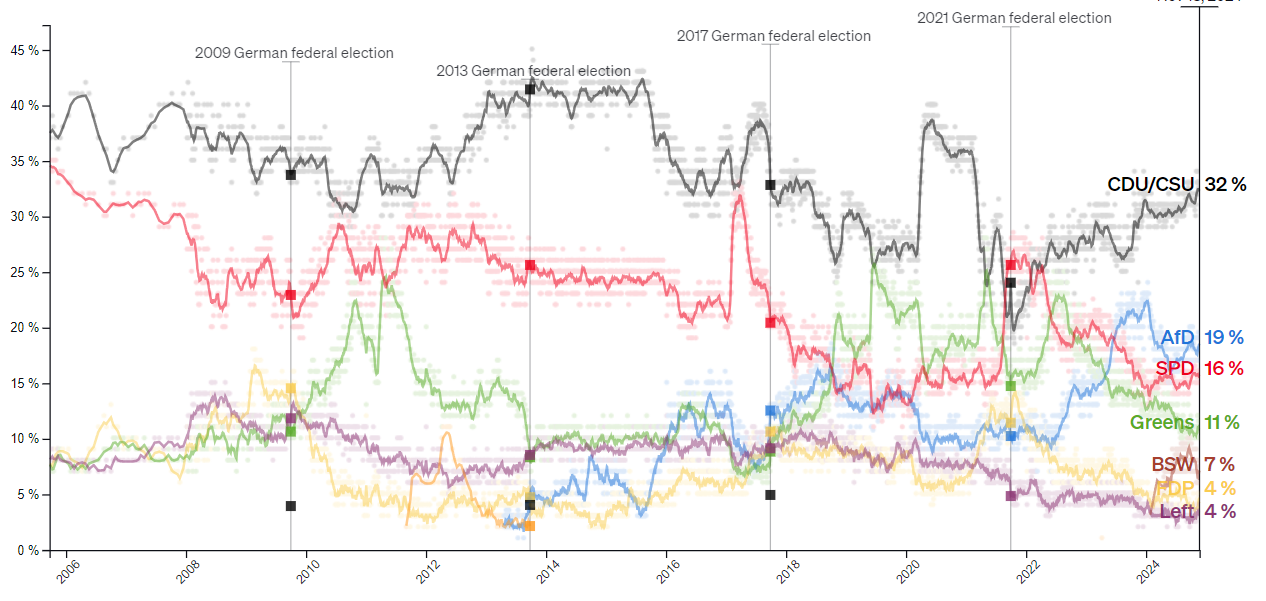 Three elements of Time Data
Trend – the overal direction of evolution 
E.g. Global warming, increasing prices
Seasonality – regular changes in data
Wheather, unemployment, activity during day
White noise
Trend
Usually the most important things
Allows us to say what is happening
Forecast (be cautius with that)
The main source of  spurious correlation
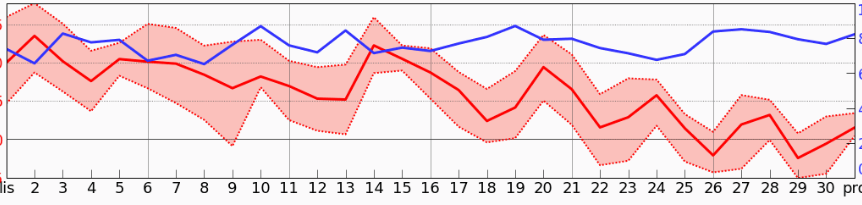 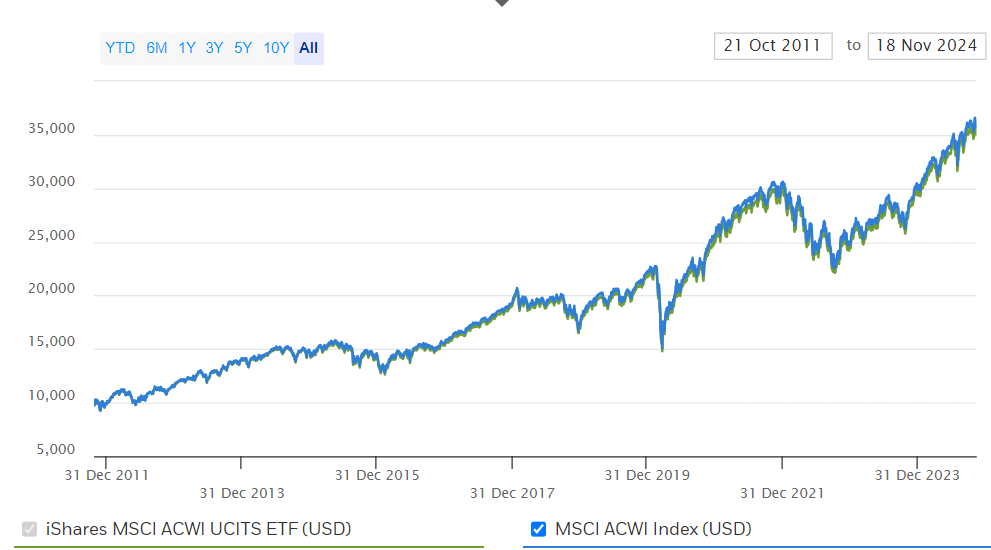 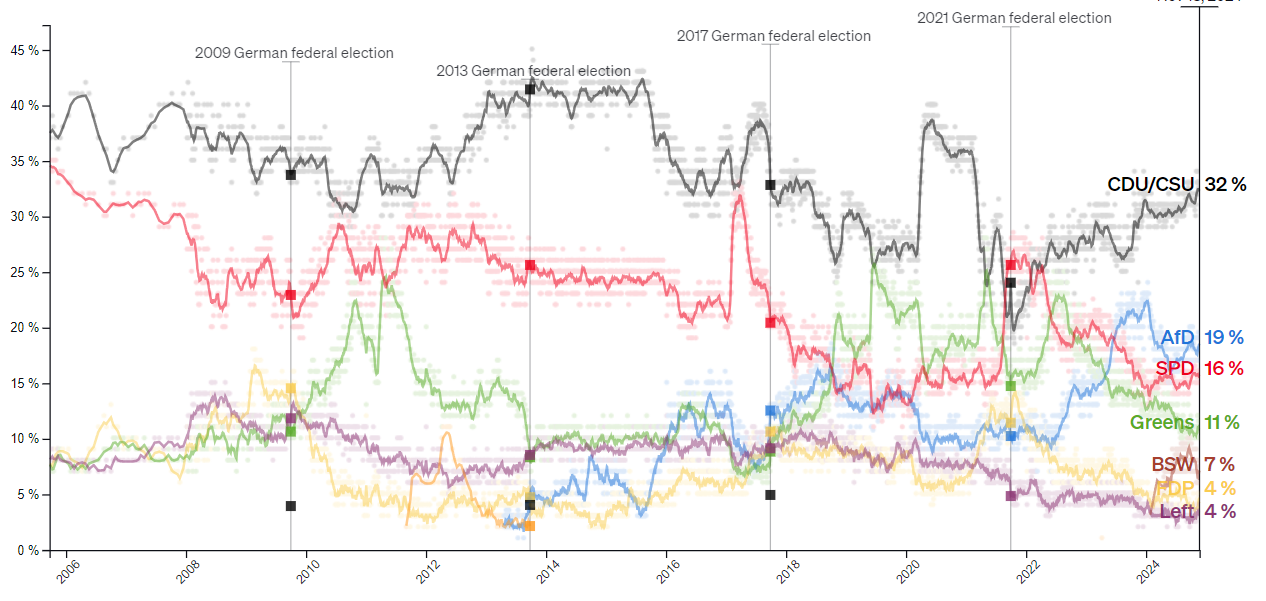 ?
Seasonality
Usually the most anoying aspect of time data
The solution is to look on the whole season 
The detail is lost in such case
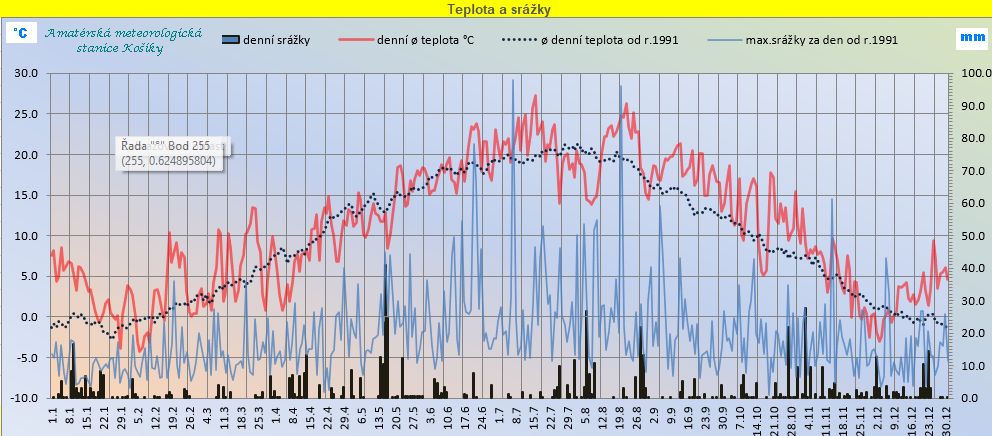 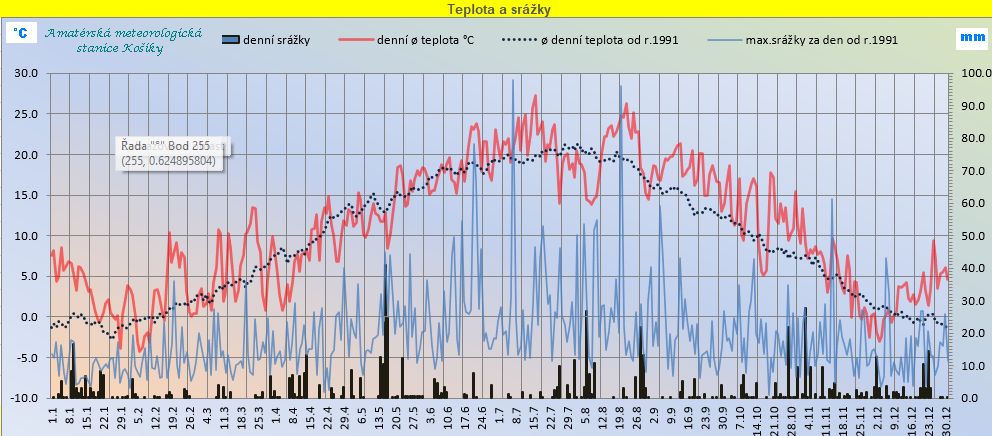 White noise
Short term irregular deviations
Important when we want to see impact of some event

Make the general information hard to see
Moving average – replace current value by average of neighbouring values
Usualy 3, 5 or 7 
Depends on data (e.g. Monthly temperature)
Plot of monthly temperature – line chart
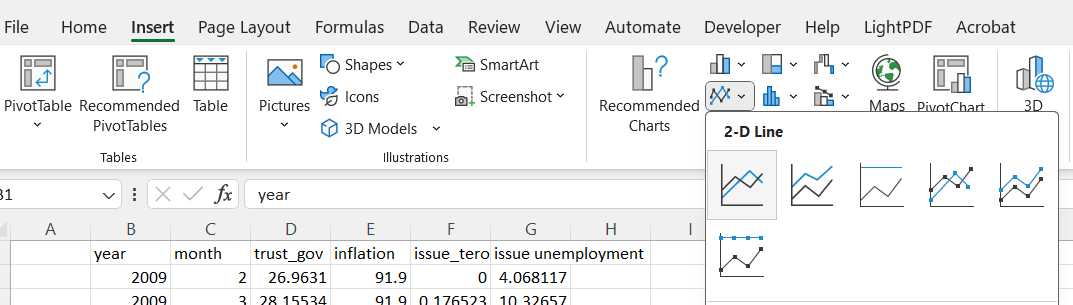 Change of labels and content
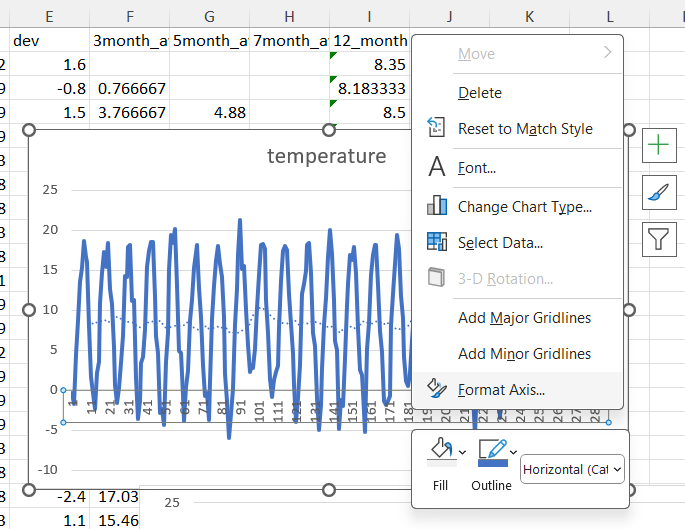 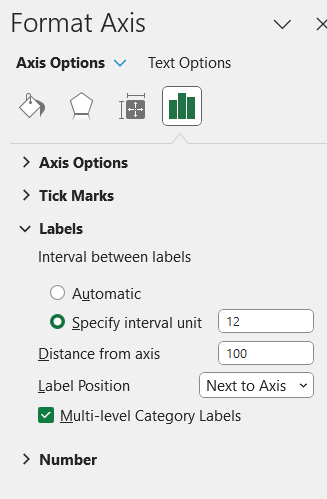 Right click somewhere  here
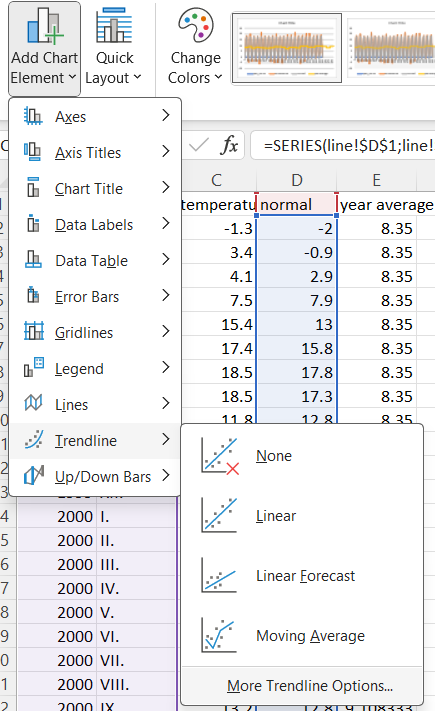 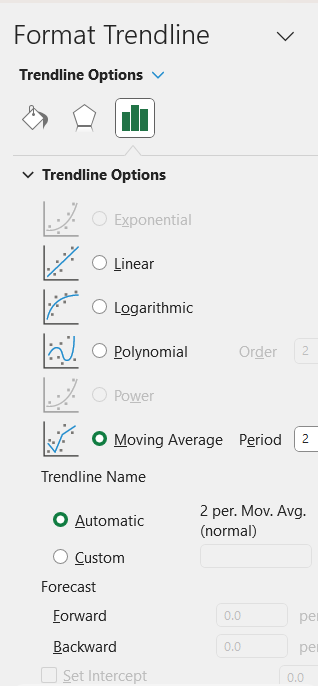 Just for the assignment
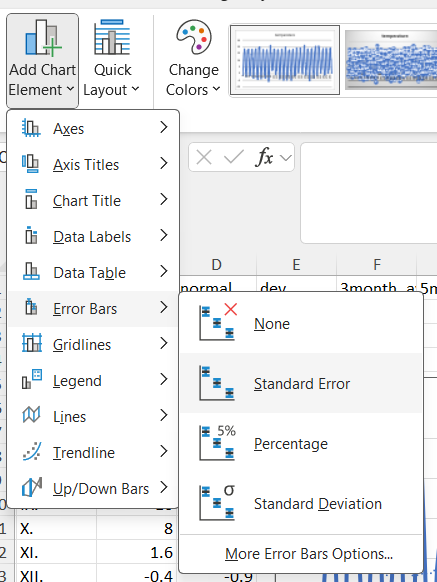 Error bars
When the data are based on representative sample
There is uncertainity around obtained number
Standard error: interval where the true value is probably located